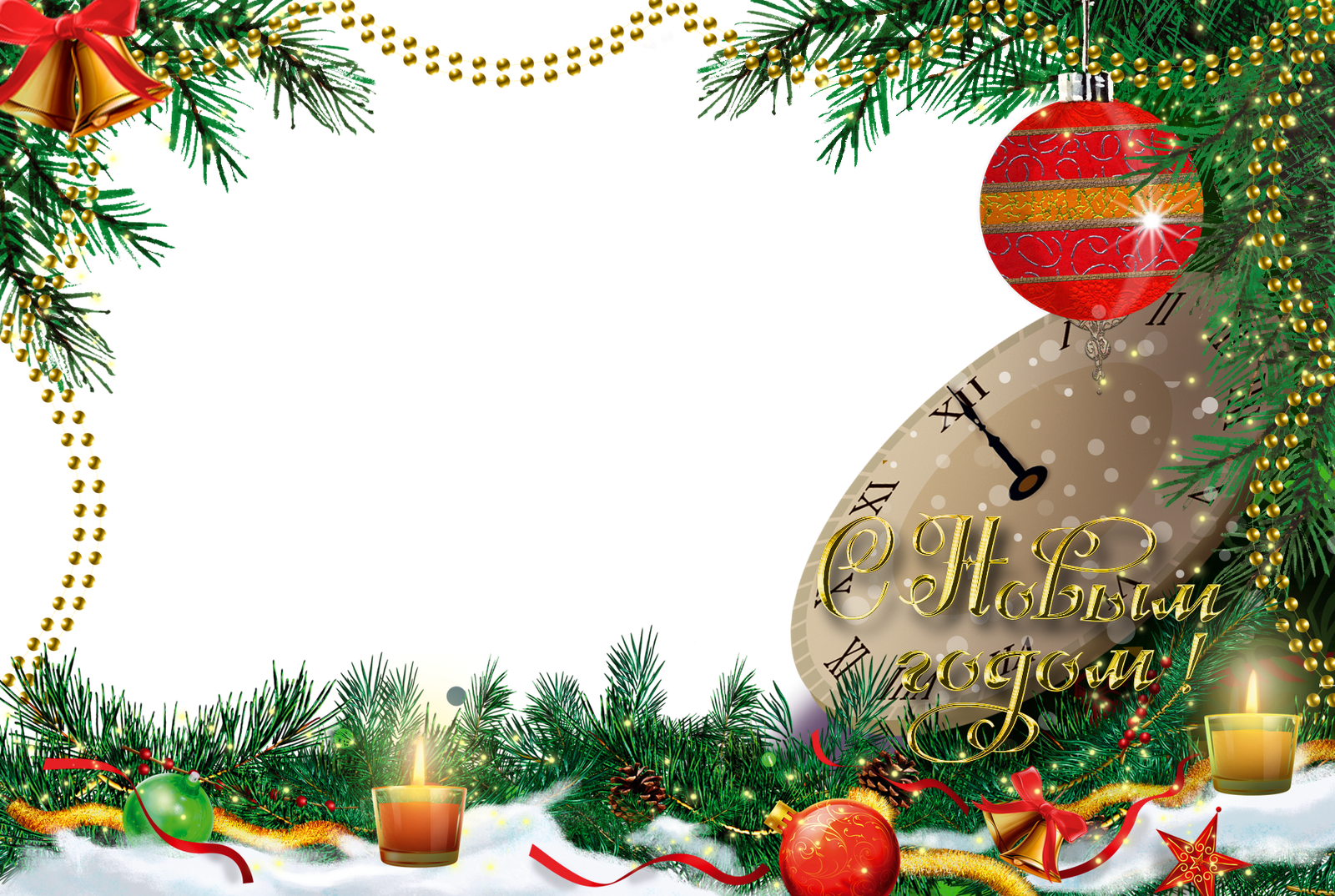 Пyскай весёлый Hовый год       К Вам с yймой 
pадостей пpидёт,      И пyсть с собой он пpинесёт       Дpyзей, здоpовья, 
       жизни взлёт.
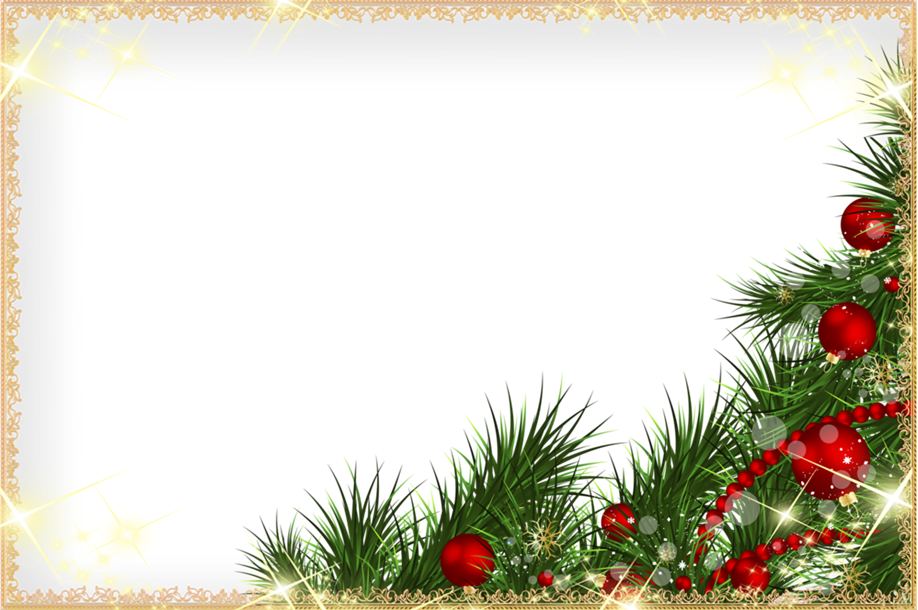 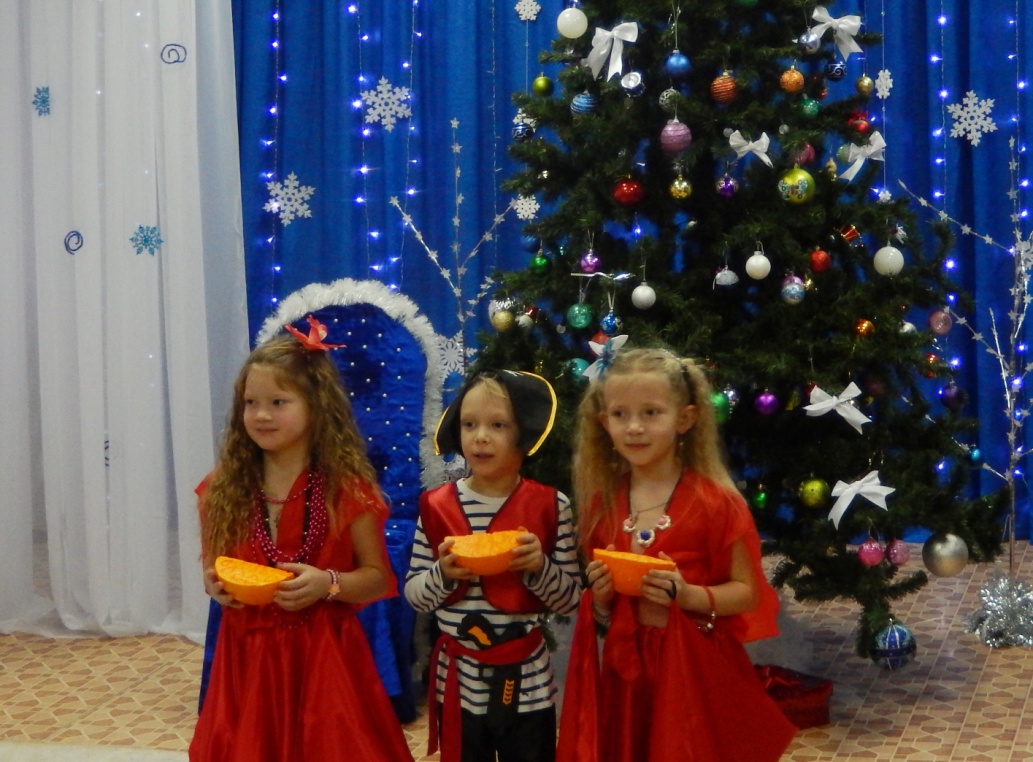 Как же любит детвора 
Свежесть мандаринов!Принимают на ура Кладезь витаминов!
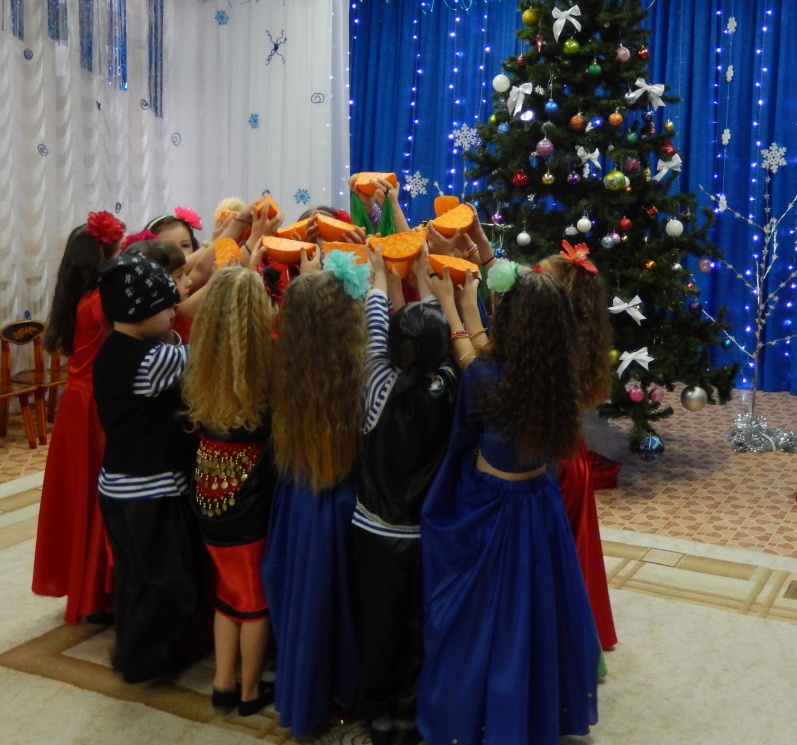 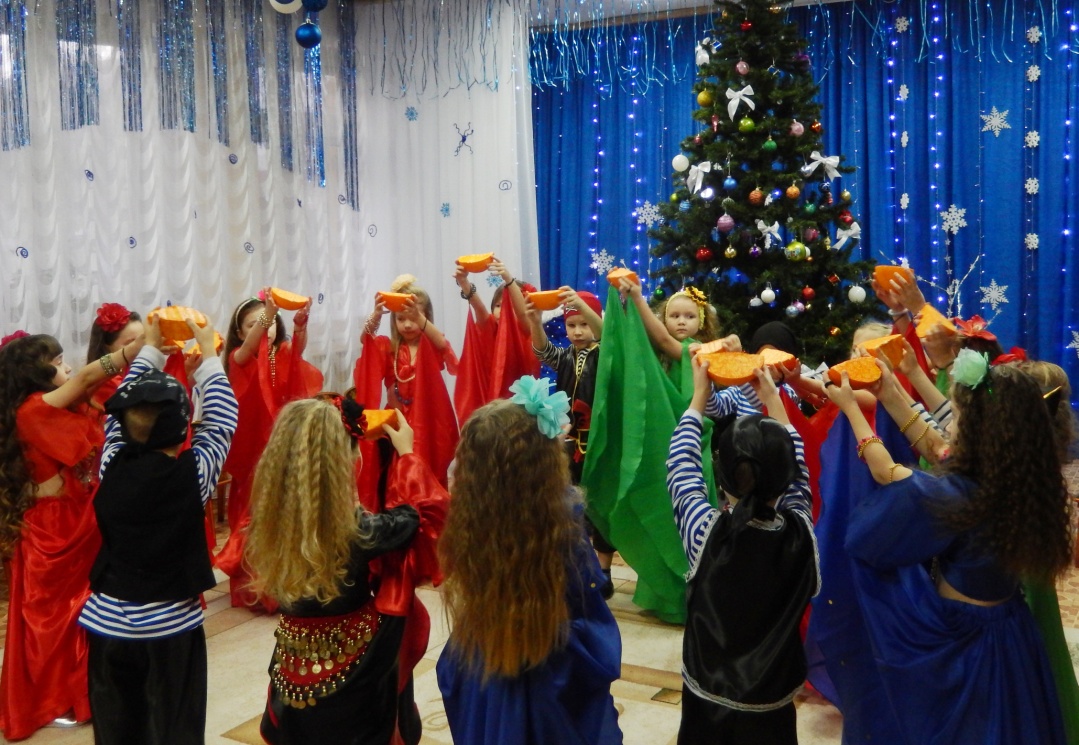 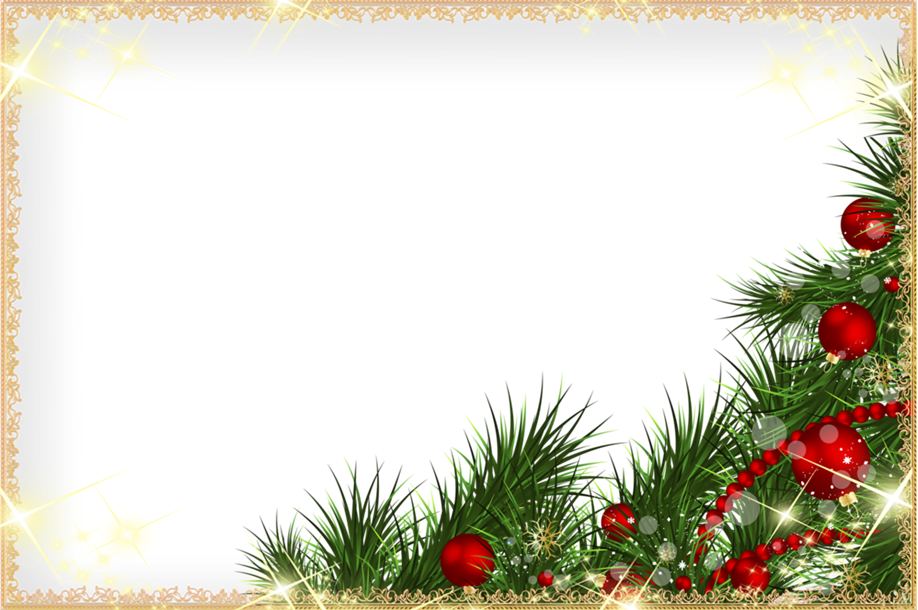 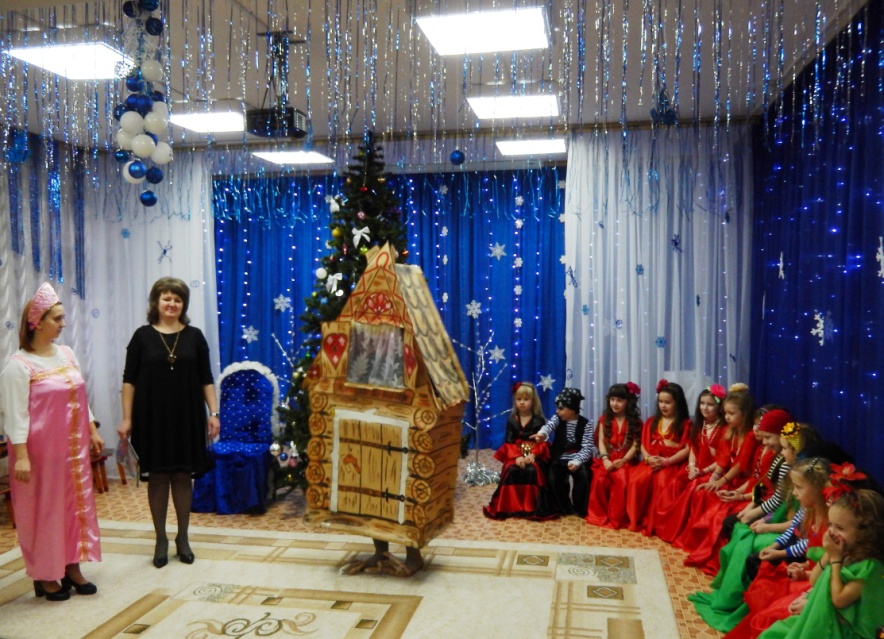 Для чего нужны нам сказки?Что в них ищет человек?Может быть, добро и ласку.Может быть, вчерашний снег.В сказке радость побеждает,Сказка учит нас любить.В сказке звери оживают,Начинают говорить.
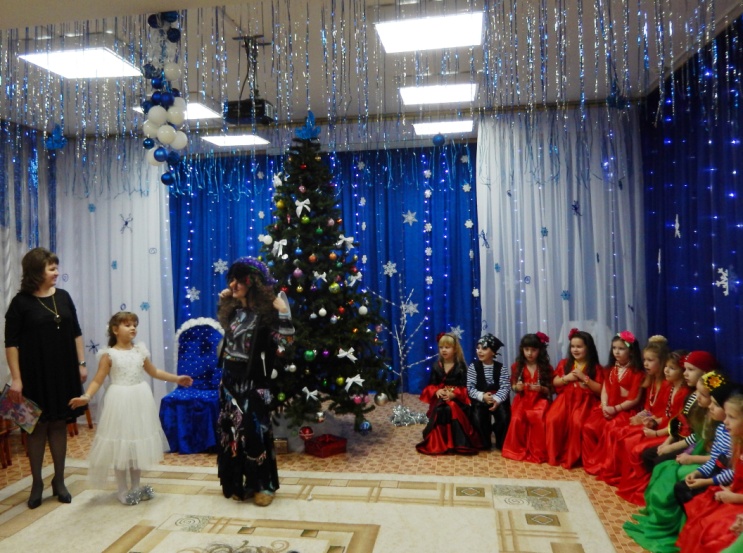 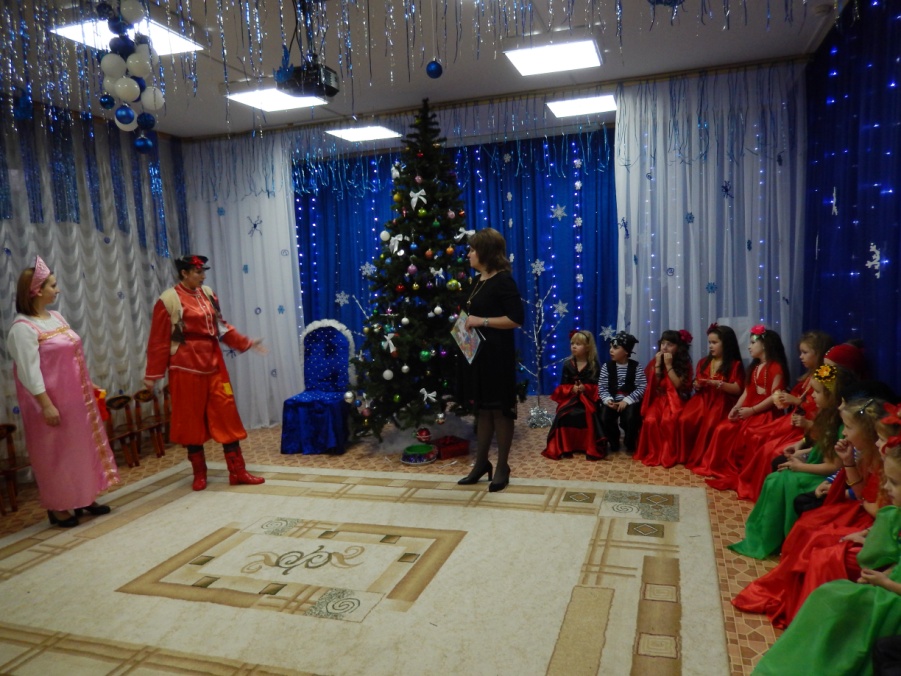 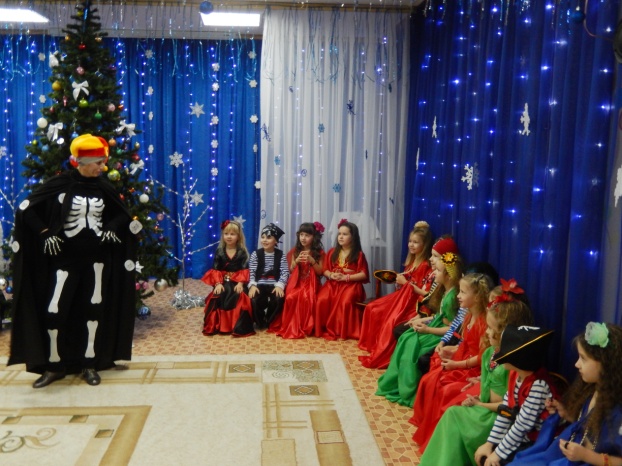 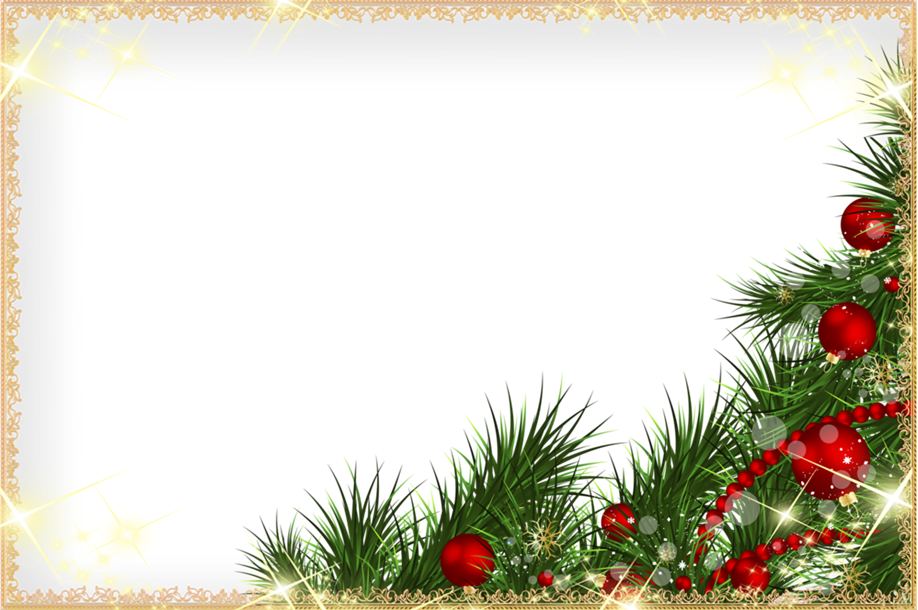 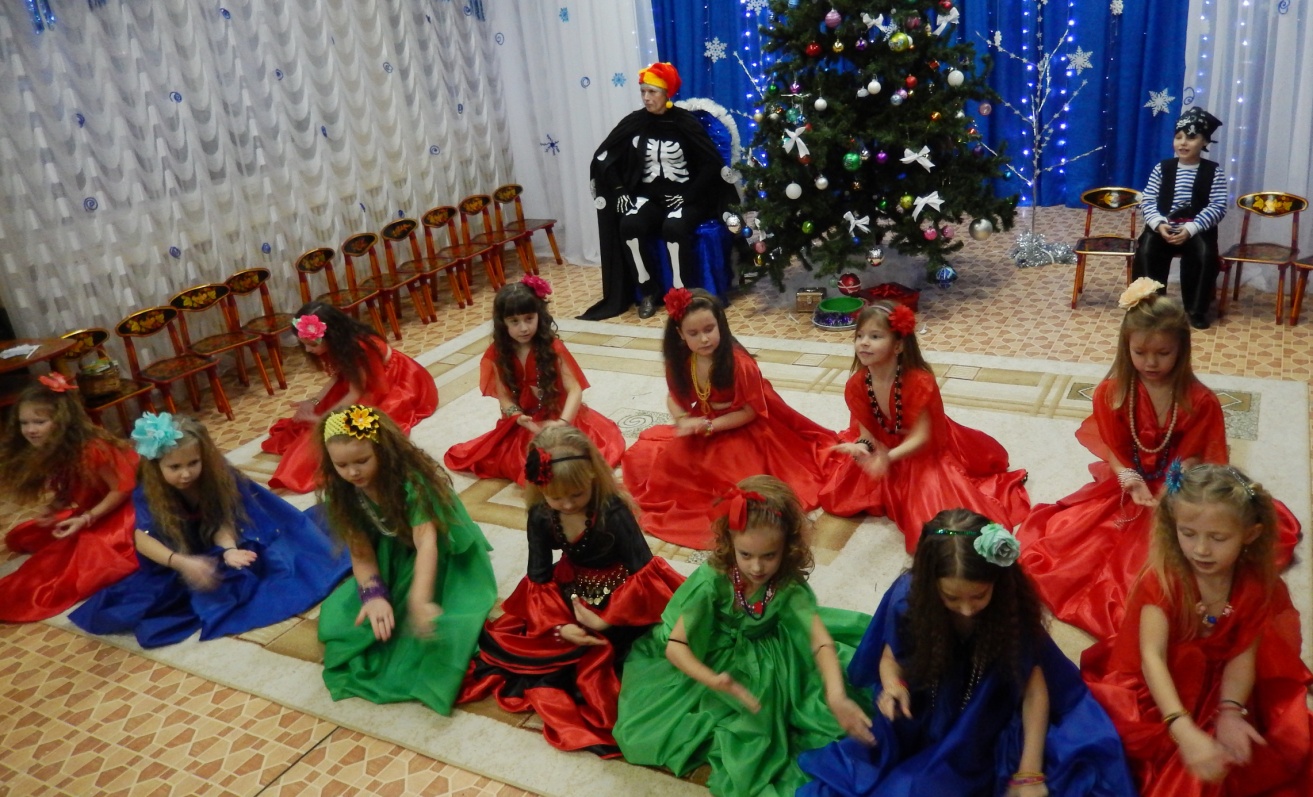 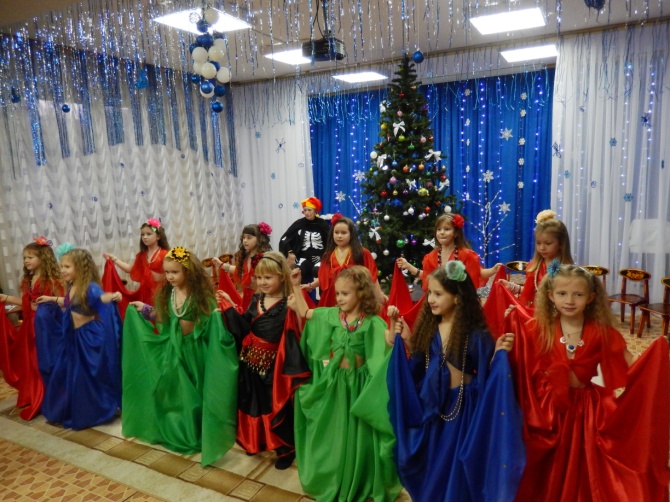 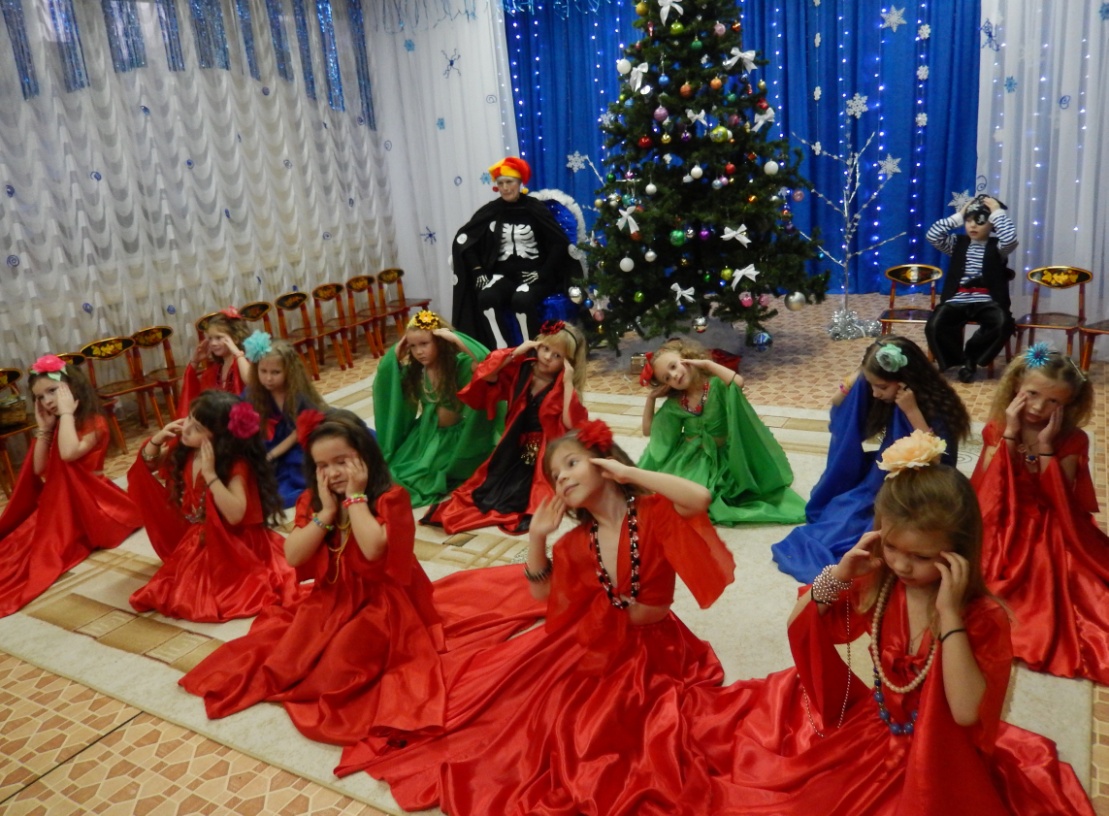 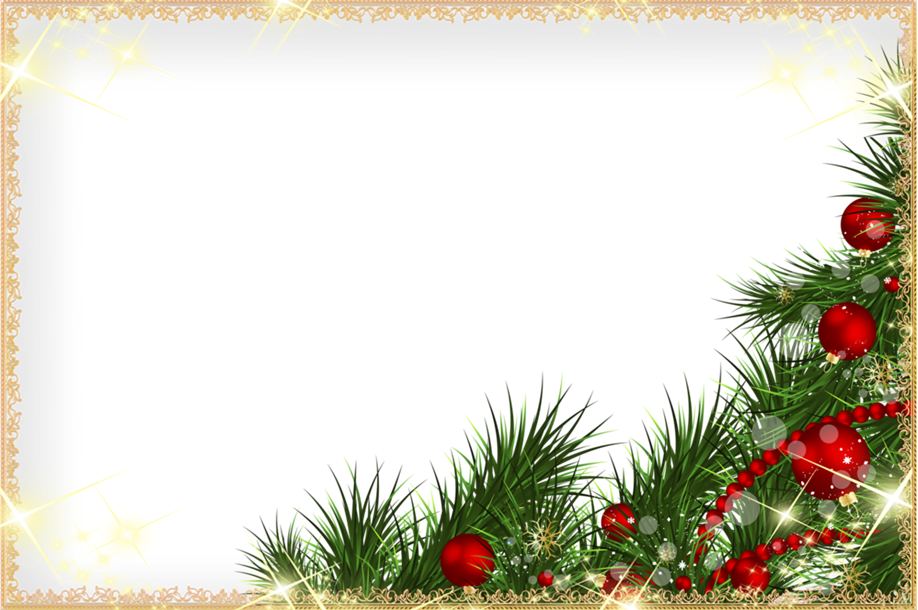 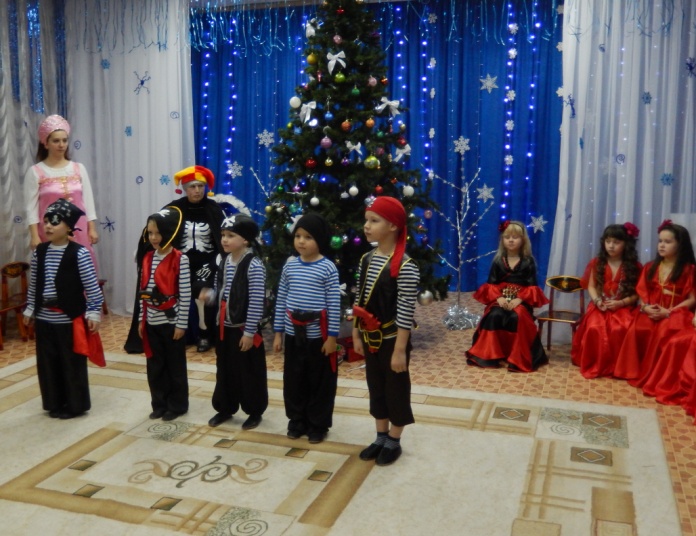 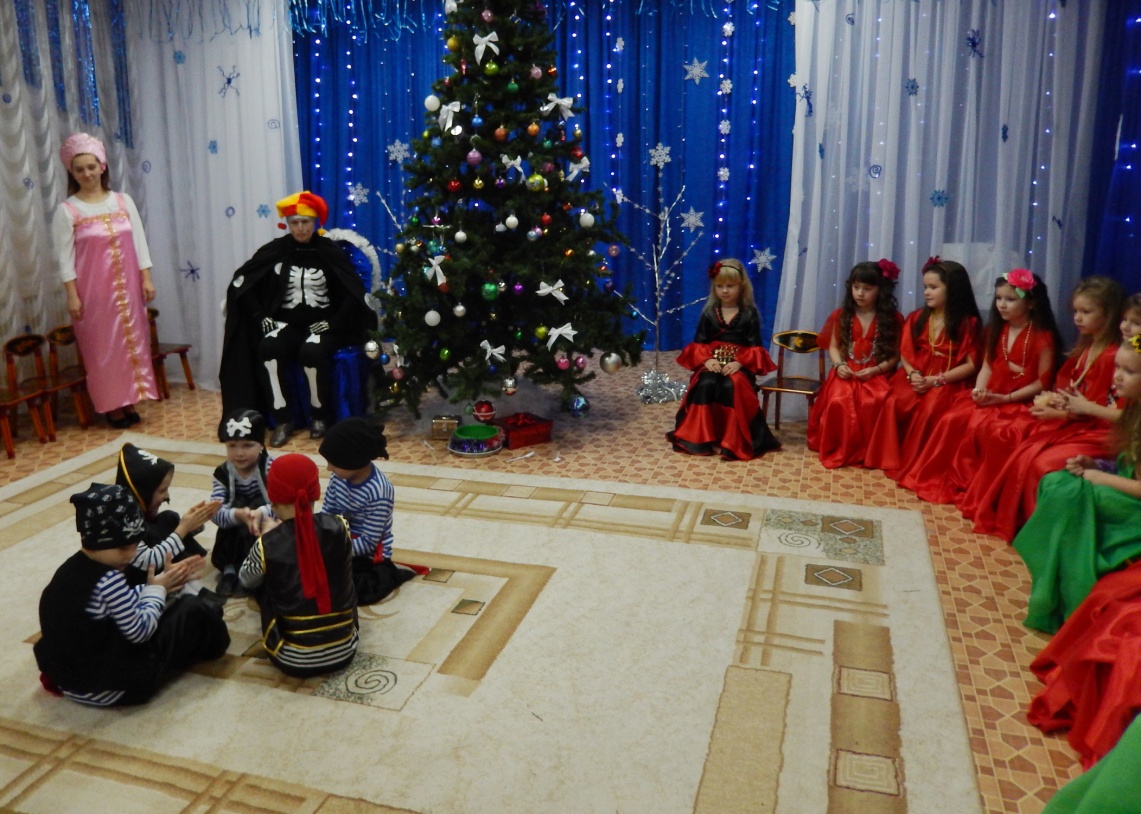 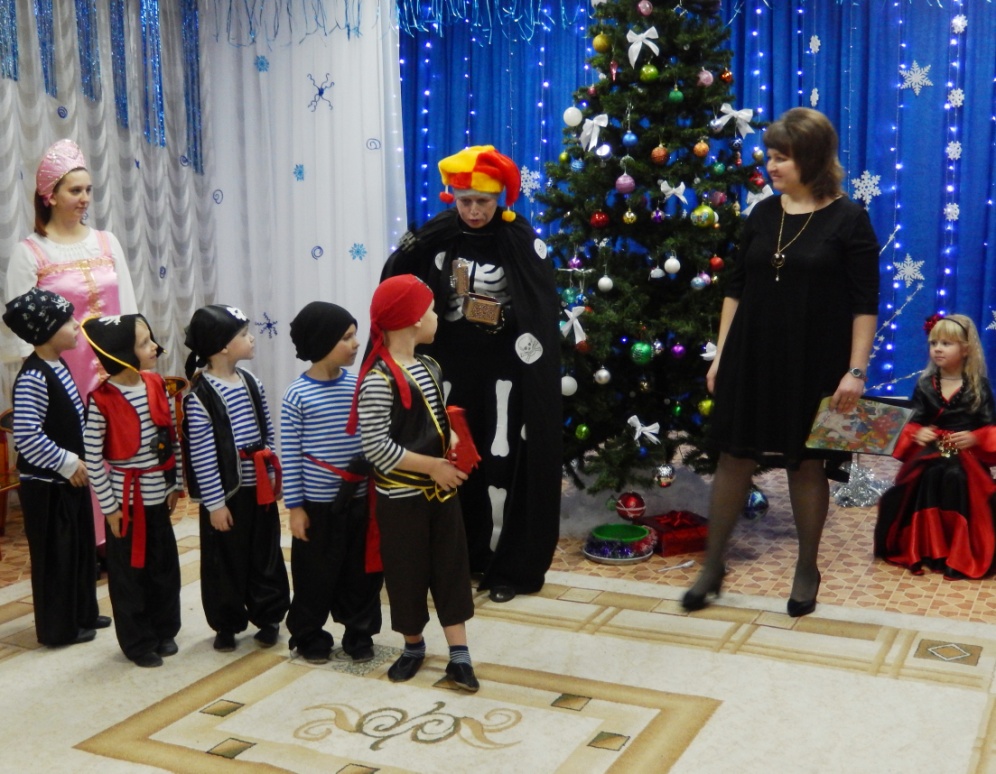 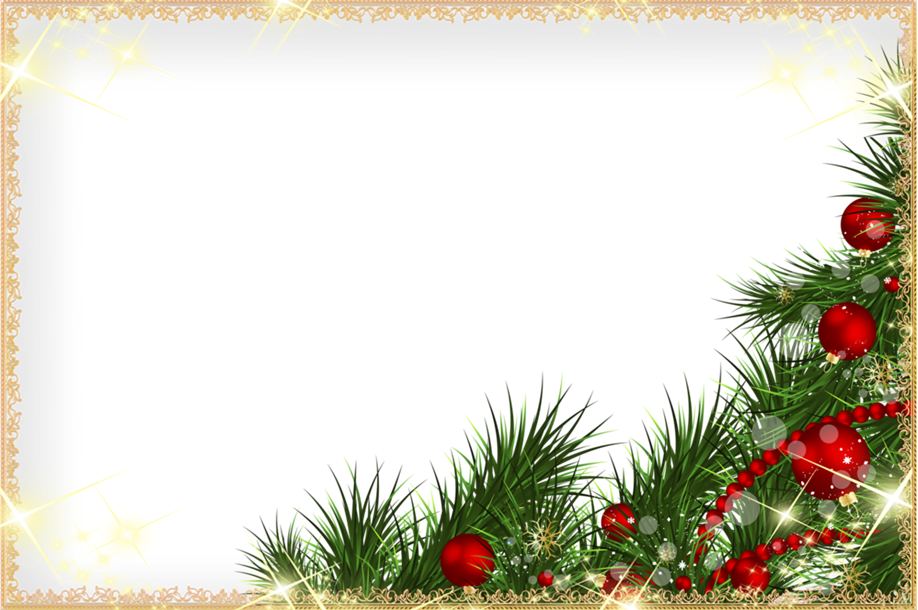 Мы ждали зиму очень долго,А с ней и праздник - Новый год,Всё потому, что к нам на ёлкуЛюбимый Дед Мороз придёт.
И наконец-то он пришёл,Такой забавный и большой,С кудрявой белой бородой,С глазами очень добрымиИ с играми весёлыми.
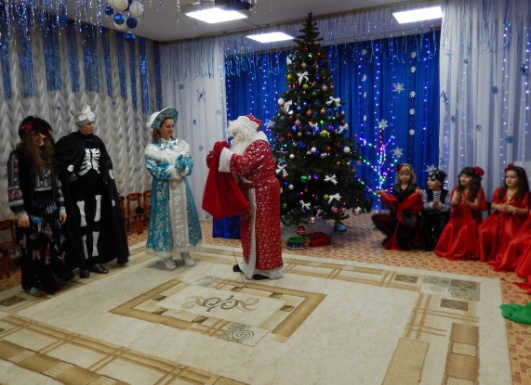 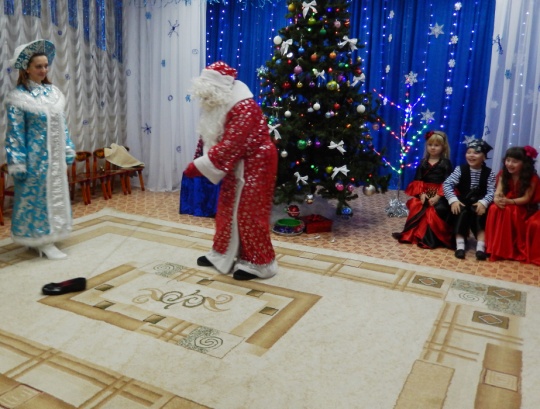 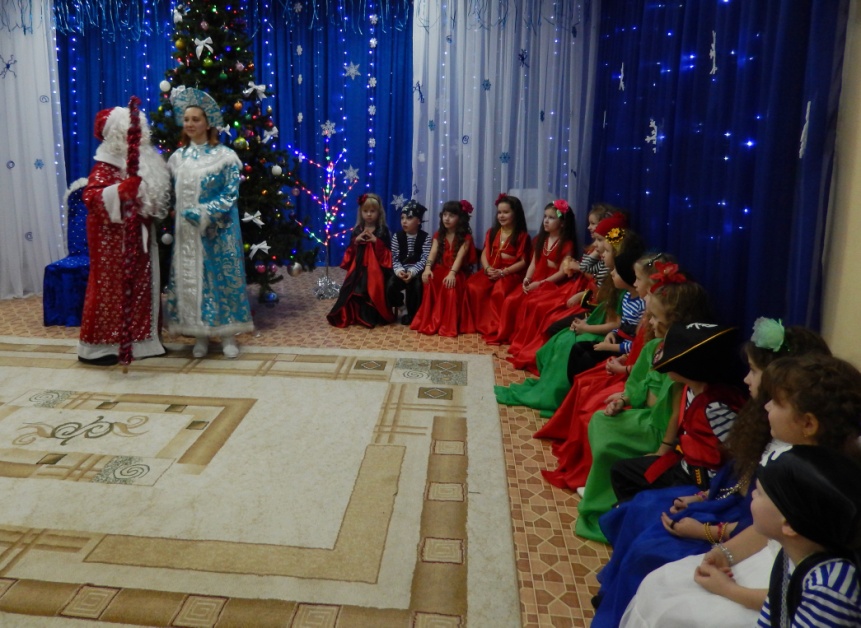 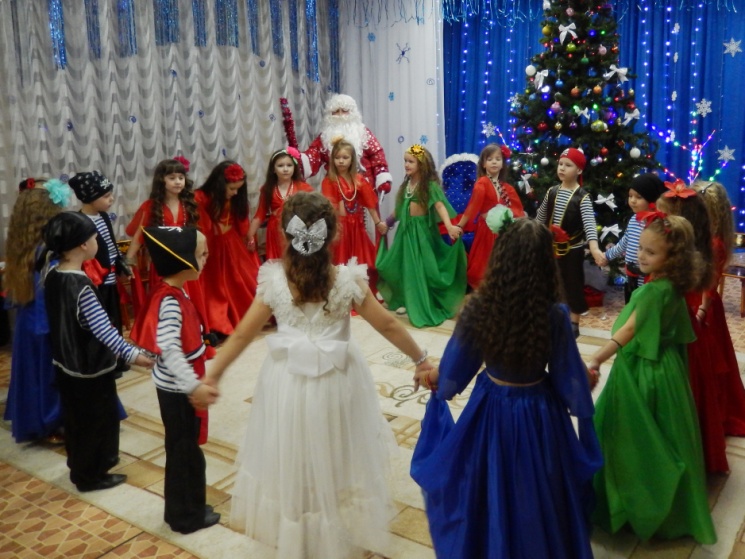